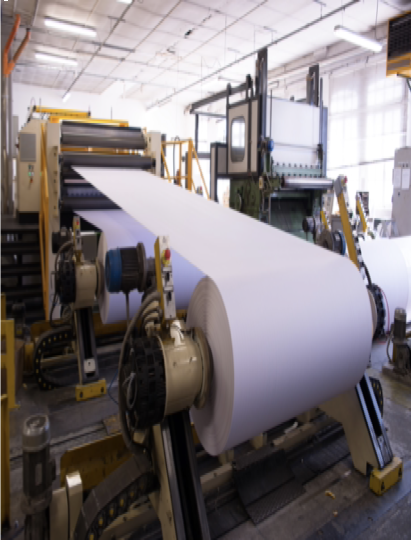 ECP Customer Journey Roadmap
Future Ready with Anne-Marie Fiore, Ed.D. 
SAP Technology Consultant
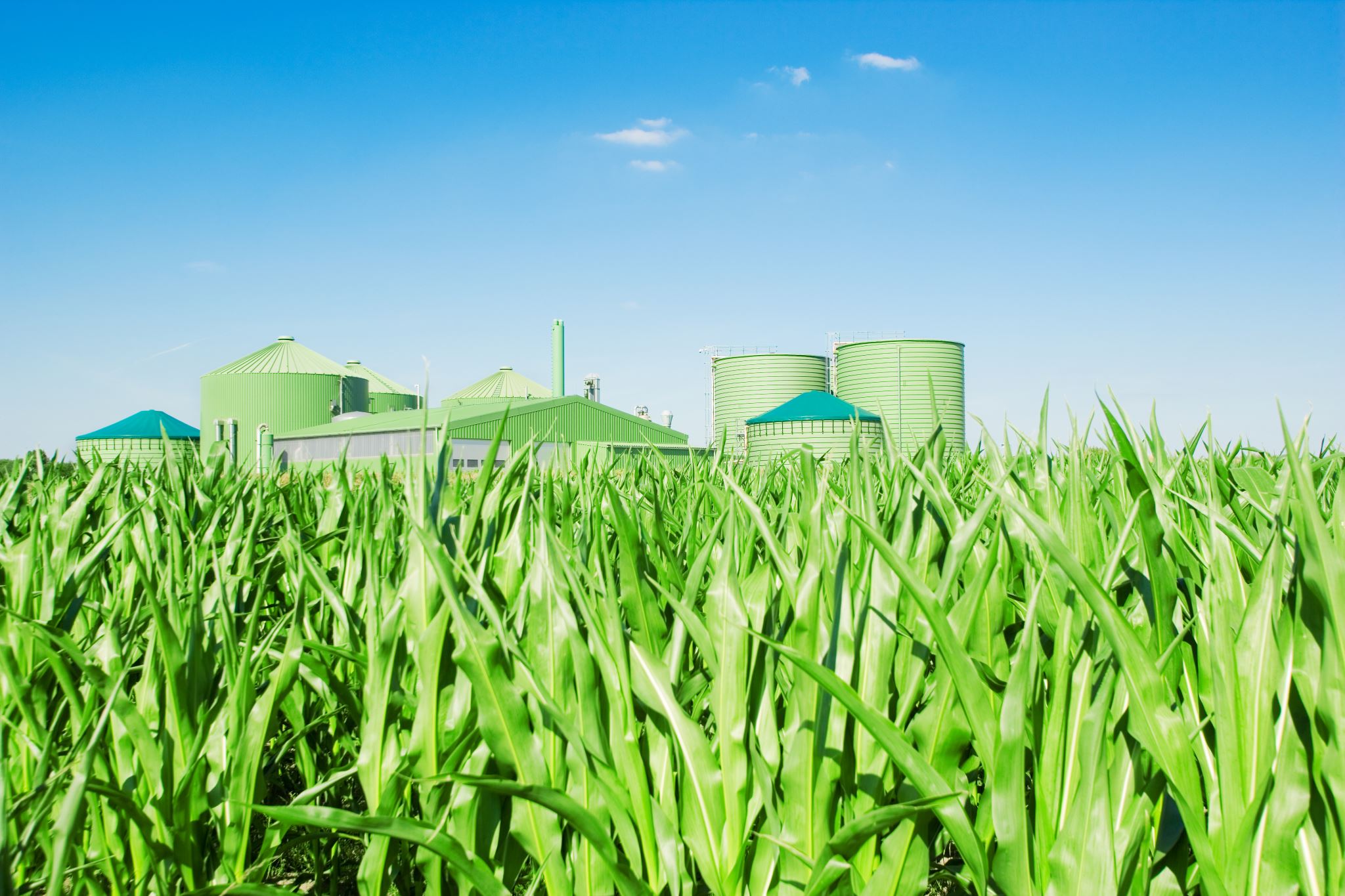 Overview
East Canada Paper (ECP) – multi-national paper production and recycling company. ECP has four divisions:
Milling – billion-dollar mill campus in Quebec Province. On the campus are two large mills, four paper production machines, and two state-of-the-art paper recycling plants.
Local Sales and Recycling – manages Canadian, US, and third-party access to recycling services with offices in Montreal, Vancouver, New York, and Los Angeles.
International Sales – sales offices located in Frankfurt, Mexico City, Singapore City, Cairo, and Mumbai.
Paper and Industrial Products – operates the mills and paper production facilities and manages the design of paper products.
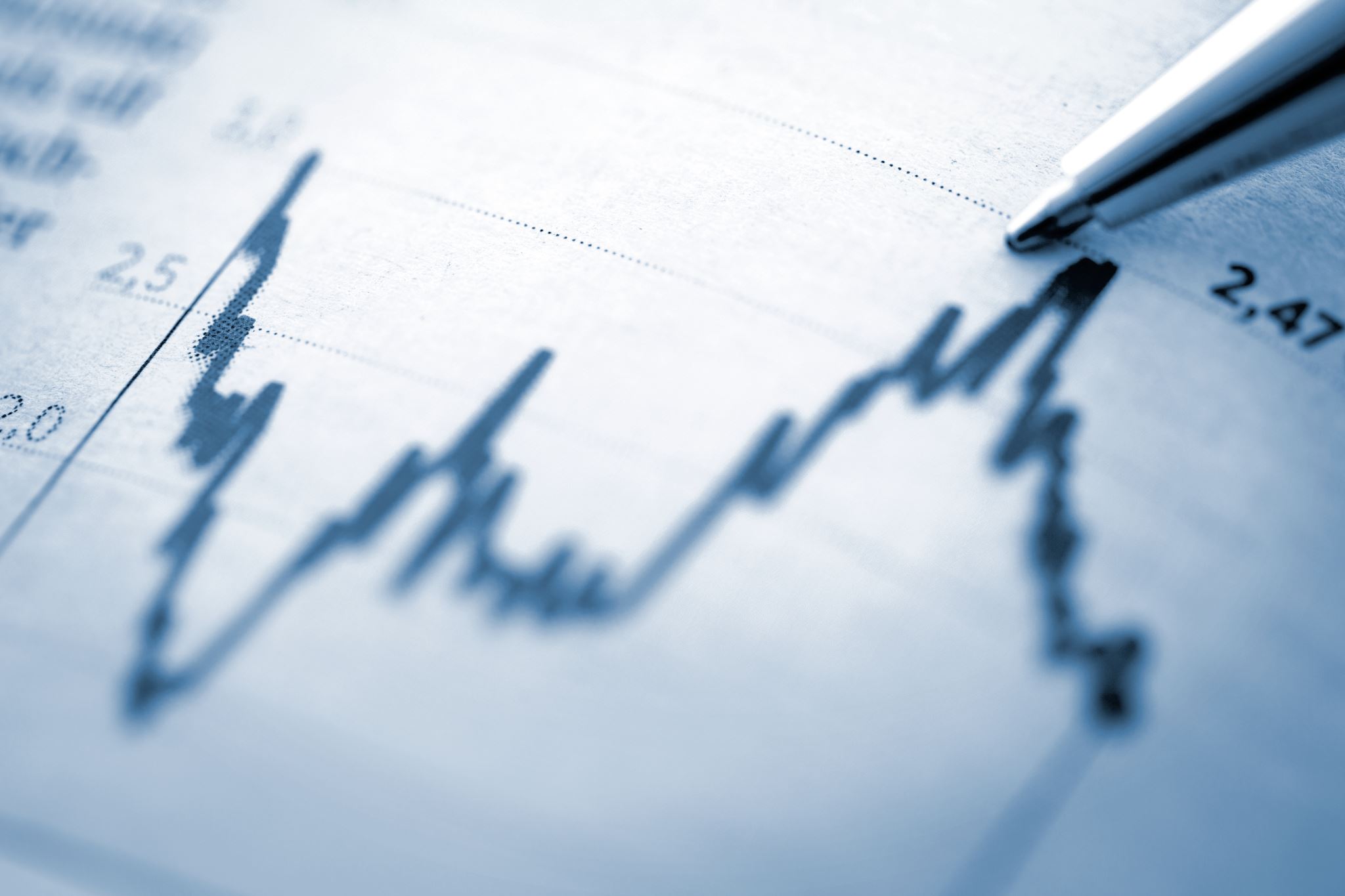 Business and Technical Requirements (1 of 5)
East Canada Paper – Implementing end-to-end functionality will streamline ECP's operations, increase its competitiveness, and improve its bottom line. Integrate ECP's existing systems to achieve end-to-end functionality for:
Improved efficiency and productivity
Better decision-making
Increased agility
Enhanced customer experience
Improved supply chain management
Enhanced financial management
Better compliance
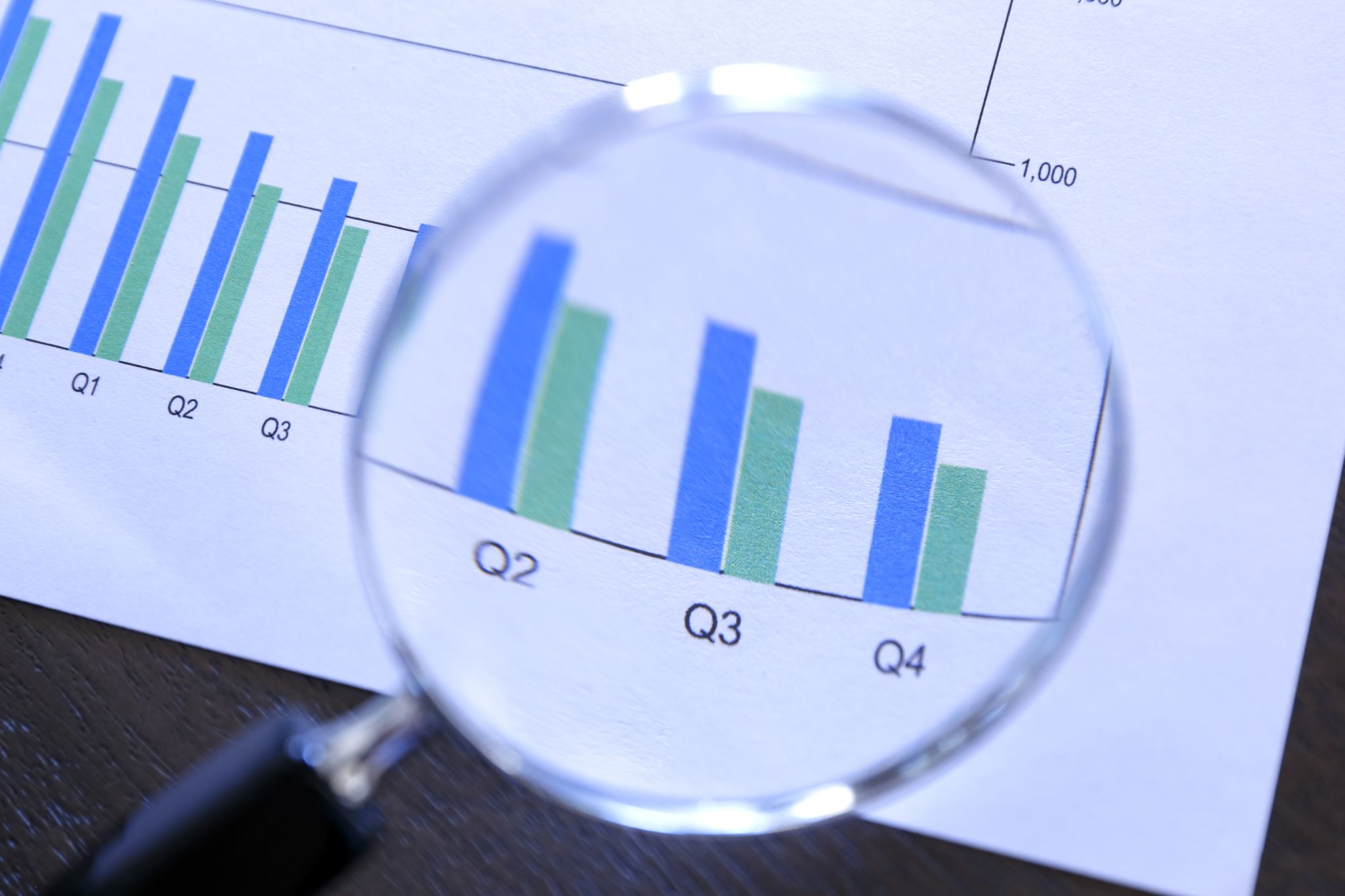 Business and Technical Requirements (2 of 5)
Milling
Automated production control and monitoring systems: ECP operates large-scale paper production facilities that require constant monitoring and control to ensure efficient and safe operation

Local Sales and International Sales 
Customer relationship management (CRM) systems: ECP has a large customer base and needs to effectively manage its interactions and relationships with local and international customers.
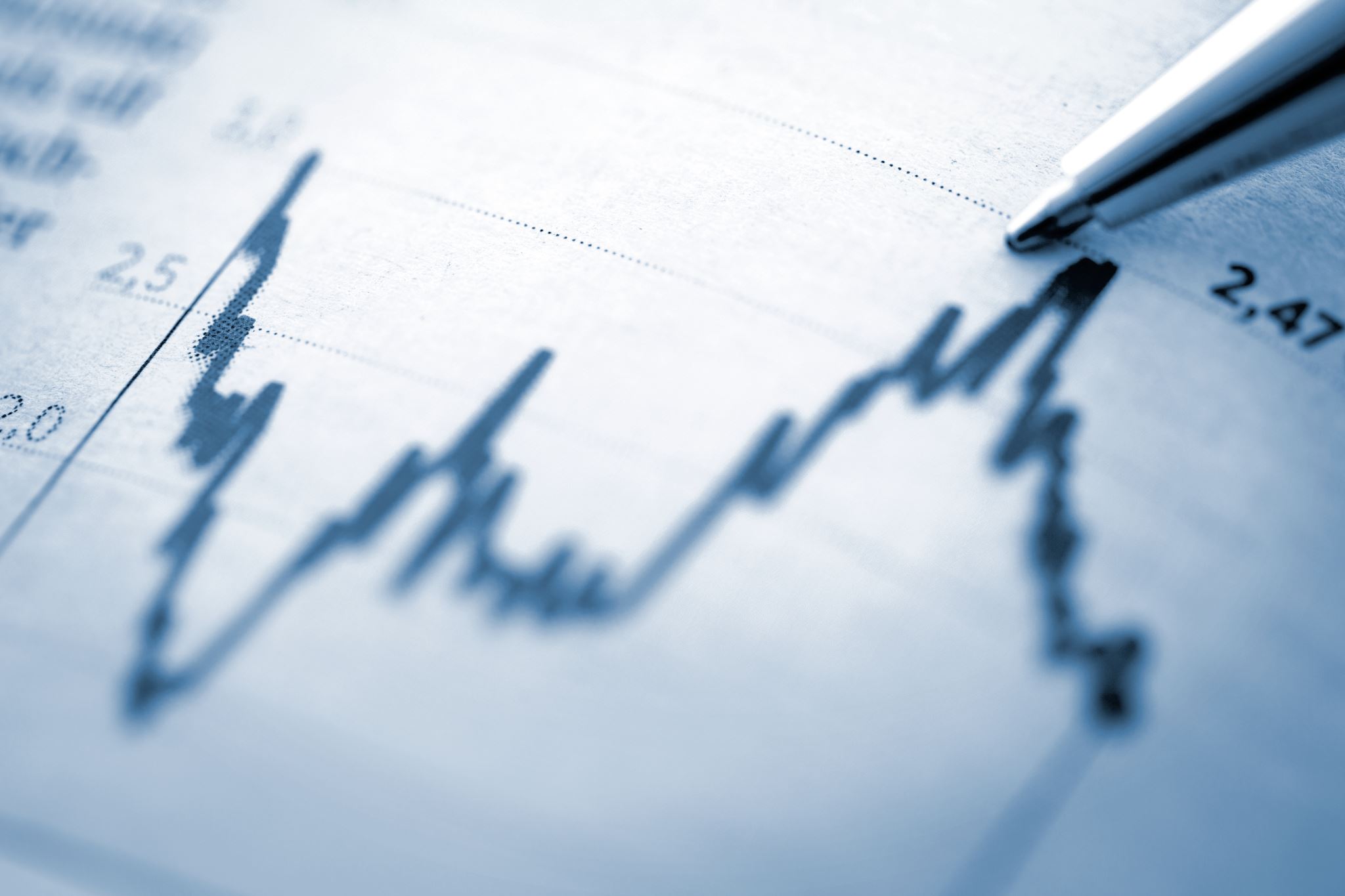 Business and Technical Requirements (3 of 5)
Recycling
Automated production control and monitoring systems: ECP operates large-scale paper production and recycling facilities that require constant monitoring and control to ensure efficient and safe operation.

Paper and Industrial Products
Data analytics and business intelligence tools to collect and analyze data from various sources, including production processes, customer interactions, and market trends, to make informed decisions and continuously improve its business.
Business and Technical Requirements (4 of 5)
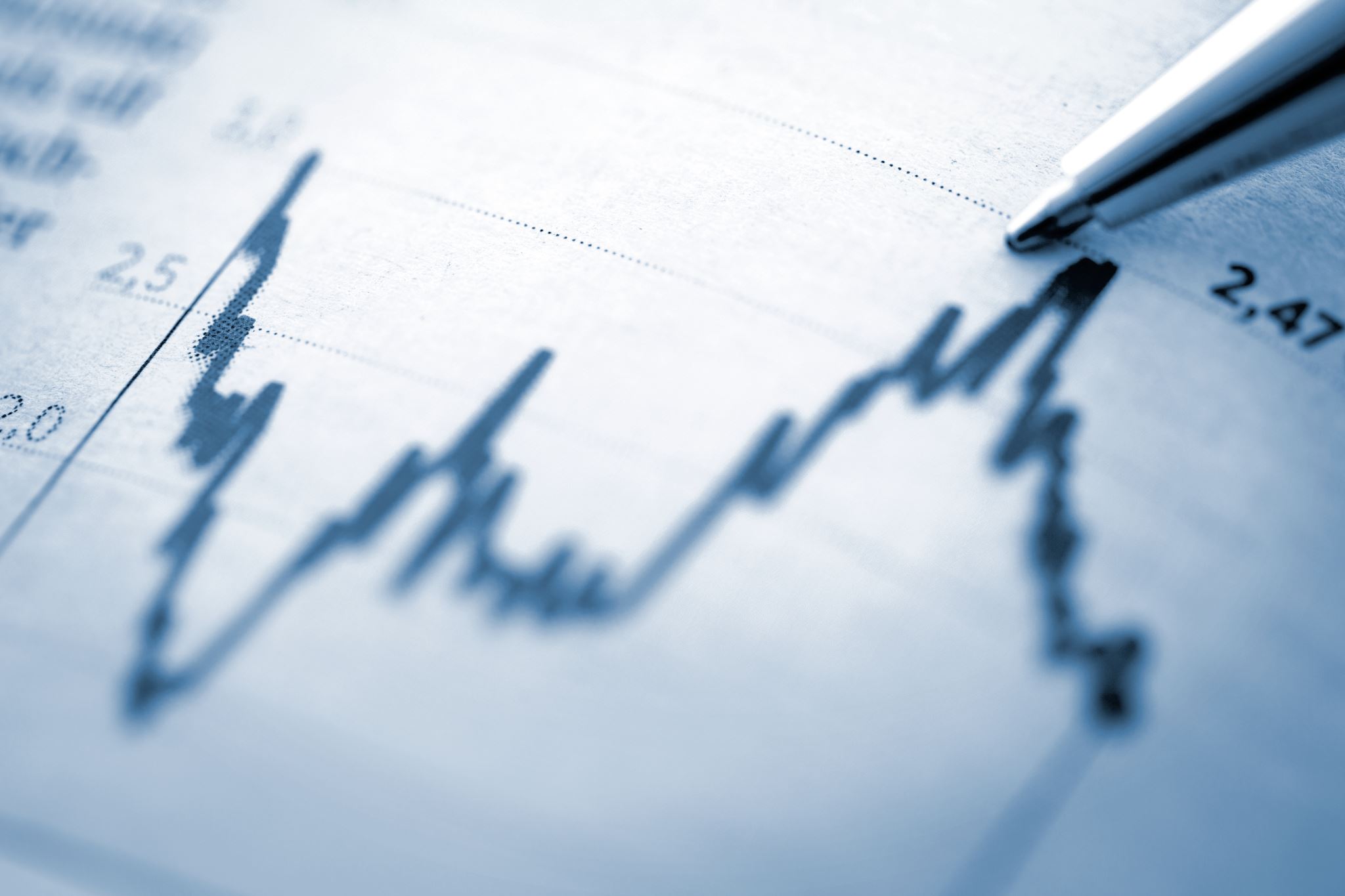 Business and Technical Requirements (5 of 5)
How do you currently handle security and privacy for your data and customer information?
What are your regulatory and compliance needs?
How do you handle software updates, maintenance and support for your technology systems?
Are there any upcoming changes or growth initiatives that will affect your technology needs?
Will in-house IT manage the transition and implement, or will you need external technology support?
Stakeholders and Partners (1 of 3)
Stakeholders and Partners (2 of 3)
Stakeholders and Partners (3 of 3)
EY provides a range of services, including implementation and support, for SAP's sustainability and environmental reporting solutions. EY is industry-focused.
Business Environment (1 of 4)
SWOT Analysis 
The SWOT analysis allows you to analyze Strengths, Weaknesses, Opportunities, and Threats. SWOT is excellent for assessing "as-is" and determining desired "to-be." 

PESTLE Analysis
PESTLE allows you to analyze a company's operating environment. PESTLE factors include Political, Economic, Social, Technology, Legal, and Environmental.
Business Environment (1 of 4)
Business Environment (2 of 4)
Business Environment (3 of 4)
Business Environment (4 of 4)
Products and Solutions
SAP Team Training Strategies
Train the team on the SAP products to be implemented
Train team on customer’s existing platforms
Train team to use the SAP Solution Manager for project collaboration, communication, tracking and reporting
Team building exercises
Conclusion
Summary of discovery and explore phases
Preview of analysis and design phases
Value-added benefits of SAP solutions
Streamlined operations, improved bottom line, enhanced customer experience
Reduction of carbon footprint and waste
Visibility of data for better decision making & planning
Partner involvement
Next steps